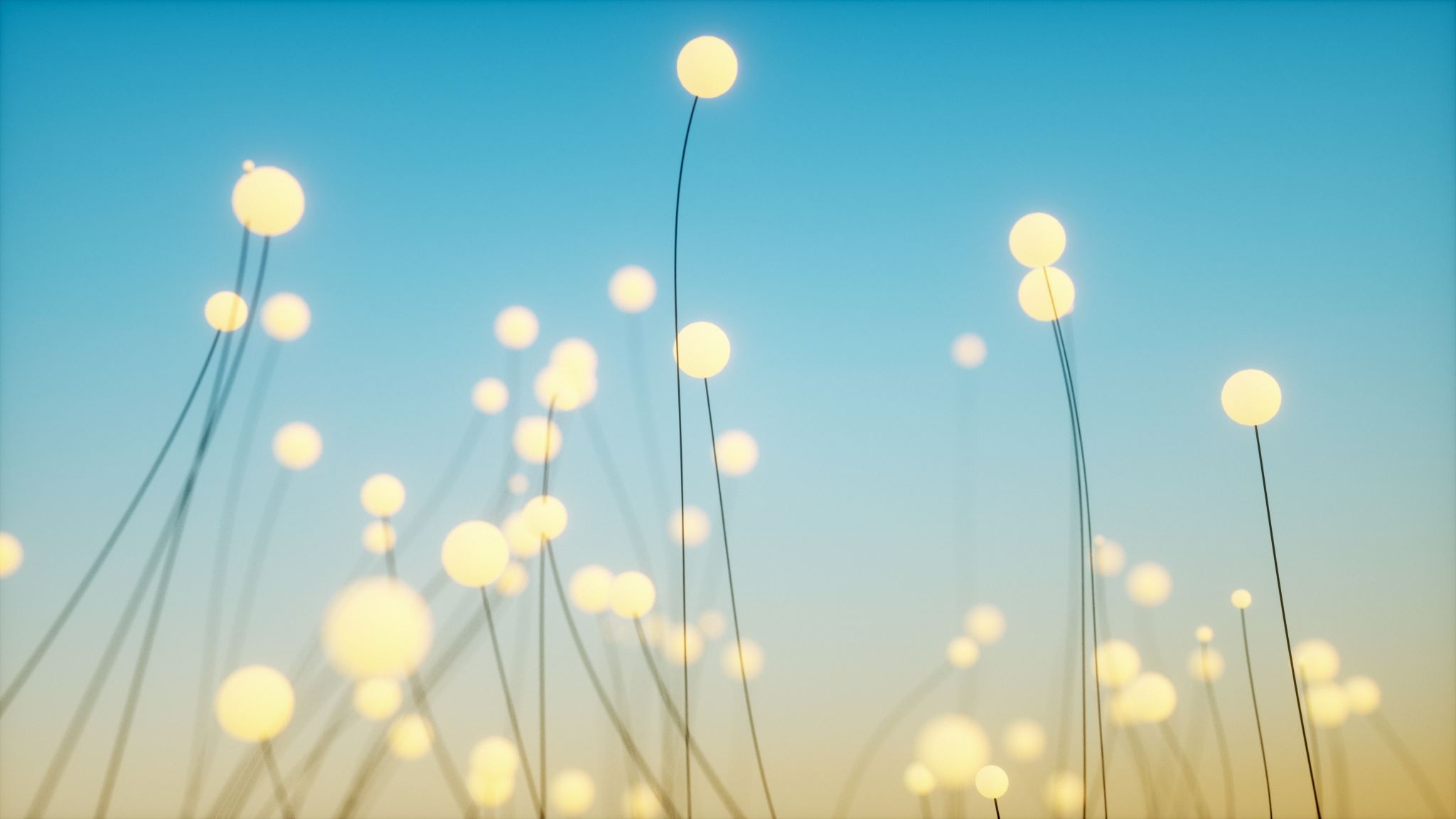 The gospel is the good news that God our Father, the Creator, out of His great love for us, has come to rescue us from sin, Satan, death and hell, and to renew all things, in and through the work of Jesus Christ on our behalf, to establish His Kingdom, through His people, in the power of the Holy Sprit. 
This is for God’s great glory and our profound joy.